EUROPEAN PHENOLOGY CAMPAIGN
AUTUMN 2020 / ACTIVITY 3
ELEMENTARY SCHOOL RUGVICA, CROATIA
This year in september -the European Phenological Campaign 
We measured the height of all the trees (using app Globe observer) and used the GrowApp app for all the trees. 
7 to 13 observations, depending on whether the leaves have already fallen off the tree
We observe a change in leaf color at least twice a week or more often
We used GrowApp for every tree that we observed
COLLABORATION 
Ivano-Frankivsk City Environmental Station – we compare birch, lime and cherry
The Ante Kuzmanić Medical School in Zadar - we compare the fig tree
# BIRCH   #BREZA
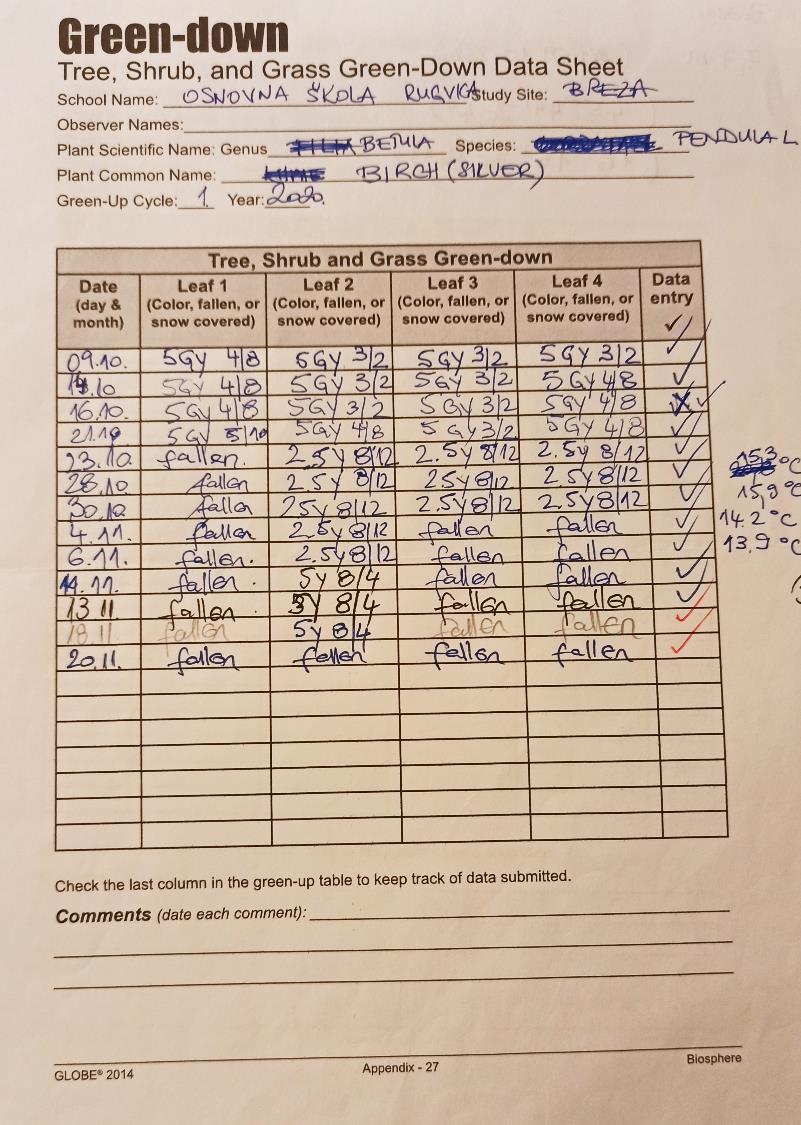 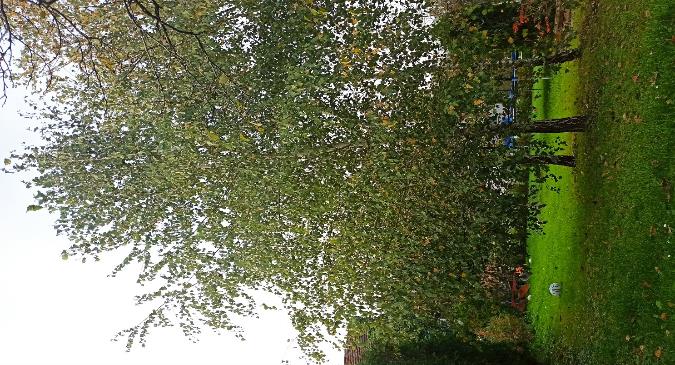 TREE HEIGHT: 7,7 m
LATITUDE: 45°44’20.4’’
LONGITUDE: 16°13’36.84’’
#TILIA   #LIPA 1
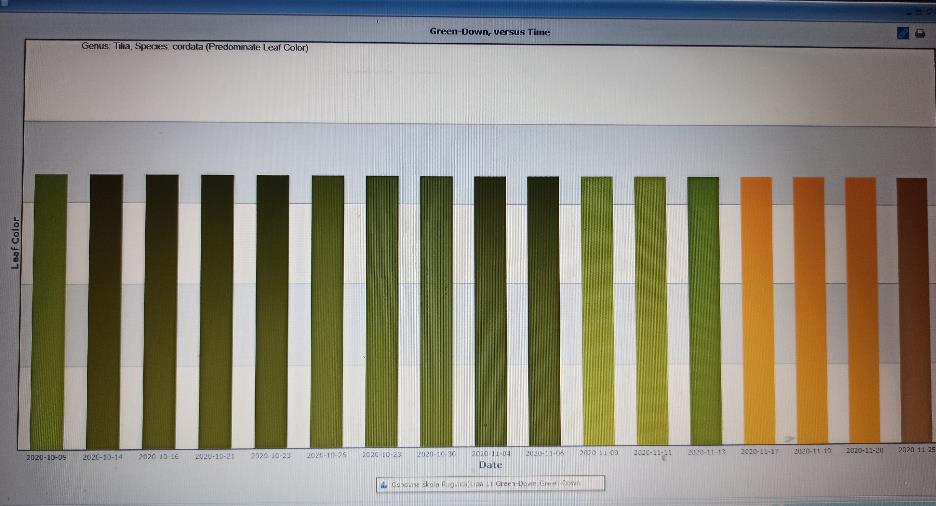 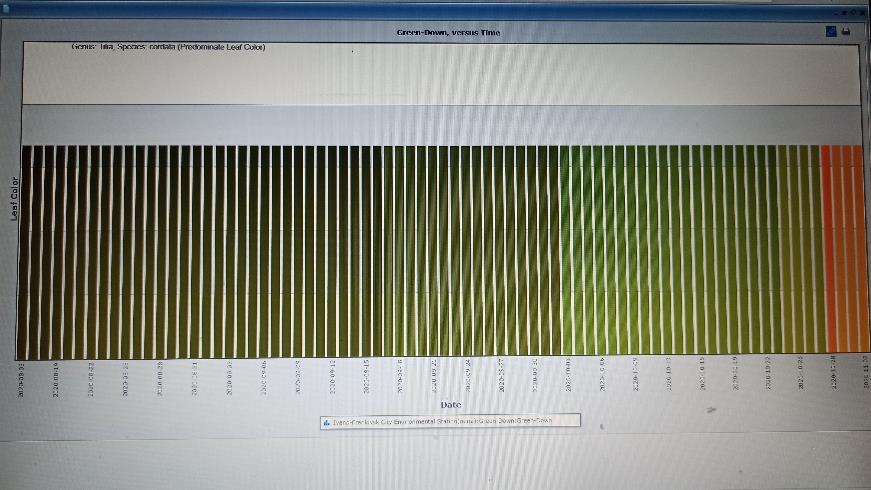 TREE HEIGHT: 8.26 m

Latitude:  45°45’3.6’’
Longitude:  16°13’51.96’’
IVANO FRANKIVSK CITY ENVIRONMENTAL STATION, UKRAINA
# TILIA   #LIPA 2
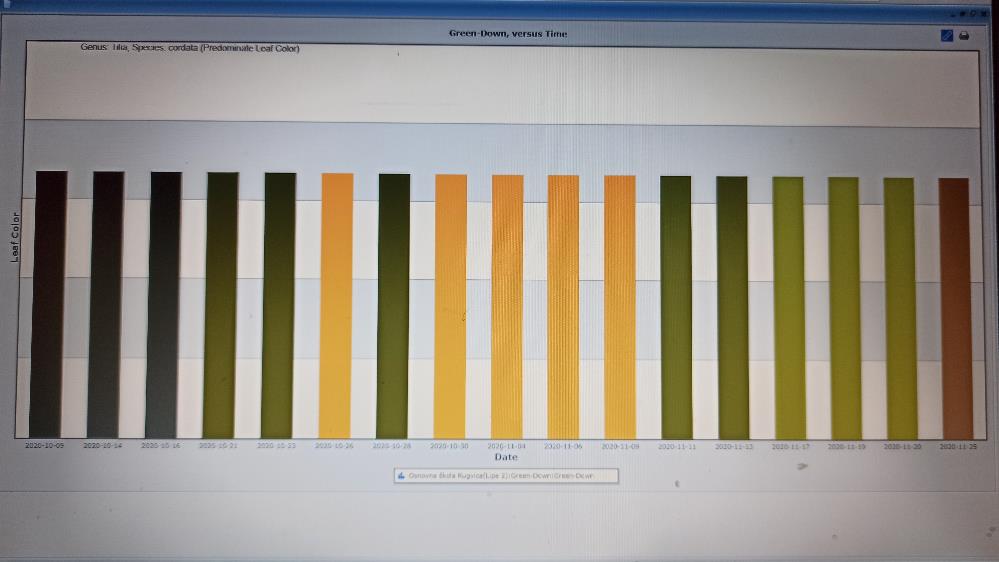 TREE HEIGHT: 5,49 m
LATITUDE: 
45°45’3.6’’
LONGITUDE:
16°13’53.4’’
#TILIA   #LIPA 3
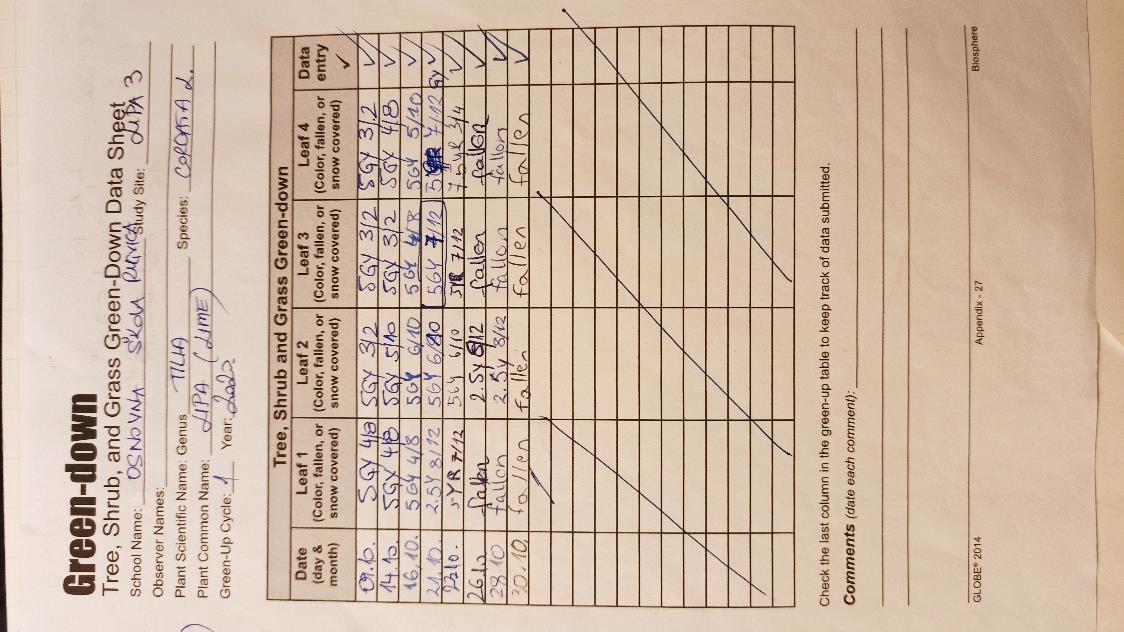 TREE  HEIGHT: 4,16m
LATITUDE:
45°45’5.76’’
LONGITUDE:
16°13’49.8’’
# PRUNUS  #VIŠNJA
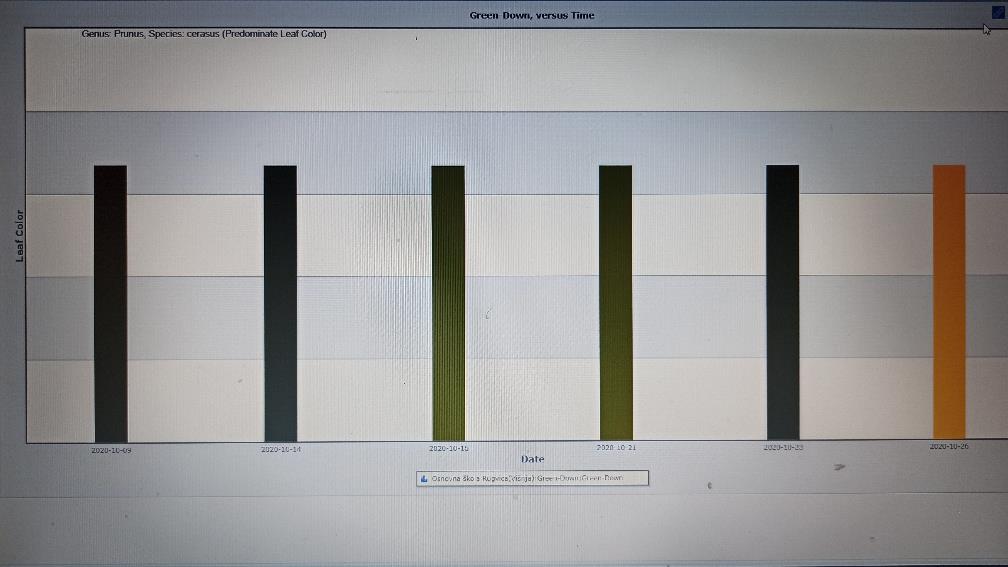 LATITUDE:
         45°45’5.76’’
        LONGITUDE:
       16°13’52.32’’
TREE HEIGHT: 6,69 m
#FIG    #SMOKVA
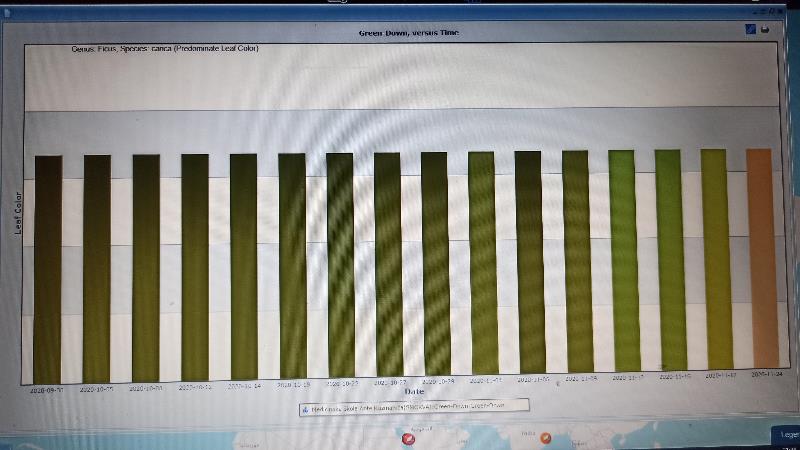 MEDICINSKA ŠKOLA ANTE KUZMANIĆA, ZADAR (CROATIA)
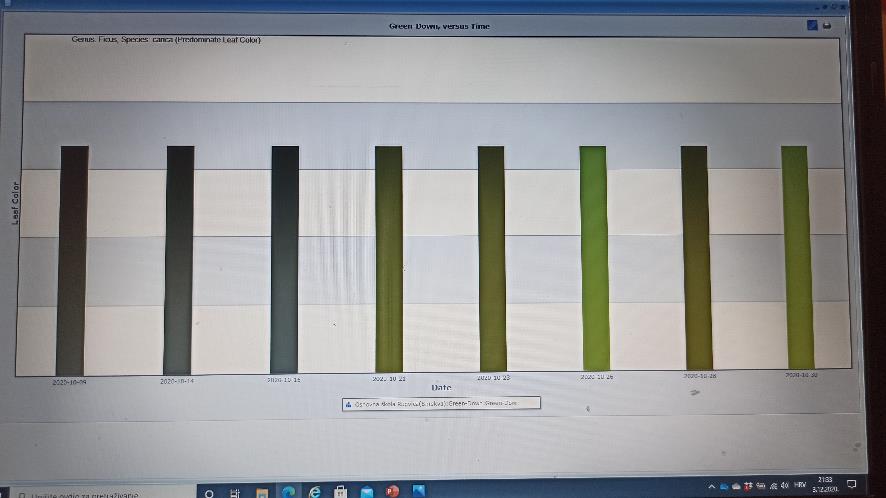 TREE HEIGHT: 3,26 m
LATITUDE: 45°45’6.12’’
LONGITUDE: 16°13’51.6’’